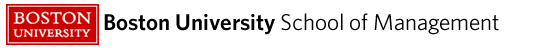 QM222 Class 9 Section A1Coefficient statistics
QM222 Fall 2017 Section A1
1
To-dos
Assignment 2 is due today
But you lose only a tiny fraction of points for each day late so it’s better to hand in a completed assignment.
If you don’t have a topic+data set, come see me today: before 1:15 or after 4:30.
Have you signed up for your first URO?  Do it today.
QM222 Fall 2017 Section A1
2
Today:
We learn how to read and use the statistics about regressions coefficients (listed in the same line as the coefficient).
Standard errors
95% confidence intervals
t-tests
P-values
QM222 Fall 2017 Section A1
3
Regression Coefficients’ Statistics
How certain are we that the coefficients we measured are accuratein light of the fact that we have limited numbers of observations?
QM222 Fall 2017 Section A1
4
Review slide: Notation for a regression equation
predicted Y        intercept    coefficient, slope 
(Y-hat, Y’)
Ŷ =   b0   + b1  X                          



Y variable		     		X variable
 LHS variable	     		RHS variable
 dependent variable    	independent variable
                                      		explanatory variable
the regression line
5
QM222 Fall 2017 Section A1
Review slide: Regression in Stata
regress yvariablename  xvariablename
 For instance, to run a regression of price on size, type:
 	regress price size
Note: _cons is constant, intercept
price = 12934 + 407.45 size
If size increases by 1 sqft, sales price increases by $407
QM222 Fall 2017 Section A1
6
Result of regression with a dummy X  variable
. regress price Beacon_Street
 
      Source |       SS       df       MS              Number of obs =    1085
-------------+------------------------------           F(  1,  1083) =    3.31
       Model |  2.2855e+11     1  2.2855e+11           Prob > F      =  0.0689
    Residual |  7.4673e+13  1083  6.8951e+10           R-squared     =  0.0031
-------------+------------------------------           Adj R-squared =  0.0021
       Total |  7.4902e+13  1084  6.9098e+10           Root MSE      =  2.6e+05
-------------------------------------------------------------------------------
        price |      Coef.   Std. Err.      t    P>|t|     [95% Conf. Interval]
--------------+----------------------------------------------------------------
Beacon_Street |  -46969.18   25798.41    -1.82   0.069    -97589.71    3651.345
        _cons |   520728.9   8435.427    61.73   0.000     504177.2    537280.5
-------------------------------------------------------------------------------

Write the regression equation:  price = 520729  –  46969 Beacon_Street

What is the predicted price of a condo on Beacon Street? 520729–46969=$473,760 

What is the predicted price of a condo that’s not on Beacon Street? $520,729

What is the difference in prices between those on Beacon St. and NOT? -$46,969
QM222 Fall 2017 Section A1
7
You get the same predictions whichever category you choose to exclude (i.e. to be the reference category)
QM222 Fall 2017 Section A1
8
How certain are we that the coefficients we measured are accuratein light of the fact that we have limited numbers of observations?
QM222 Fall 2017 Section A1
9
Let’s remember means and standard deviations with normally distributed variables
Approximately 68% (or around 2/3rds) of a variable’s values are within one standard deviation of the mean.
We call this this the 68% confidence interval (CI), because 68% of the time, the value falls in this range.
Approximately 95% of the values are within two standard deviations of the mean.
We call this this the 95% confidence interval, 
2.0 is just 1.96 rounded.  Use either!
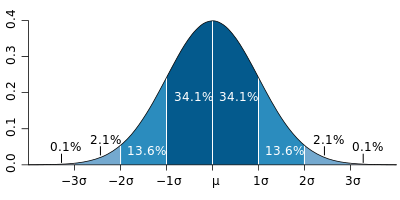 QM222 Fall 2017 Section A1
10
[Speaker Notes: Do problem sets on your own – it is the best way to learn the material. Mistakes on problem sets are not excessively penalized

There may be a pop quiz on the problem set in section when it is due (with p=.5)]
Central Limit Theorem (QM221)
The Central Limit Theorem tells us that if you took many samples from a population, the sample means are always distributed according to a normal distribution curve
The average of the sample means (across many samples) is the same as the population mean (μ)
The standard deviation of the sample means (across many samples) is the standard error (se)
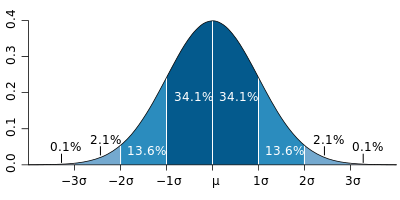 -3SE              -2SE         -1SE	         μ              +1SE           +2SE          +3SE
QM222 Fall 2017 Section A1
11
Standard errors more generally
Sample means have a standard error that tells us how much the means vary if we had lots of different samples.
Any statistic estimated on a sample has a standard error that tells us how much that statistic would vary if we had lots of different samples.
Regression coefficients also have standard errors. 
We are (approximately) 68% certain that the true regression coefficient (if estimated on the entire population) will be within one standard error of the estimated coefficient.
We are (approximately) 95% certain that the true regression coefficient (if estimated on the entire population) will be within two standard errors of the estimated coefficient.
QM222 Fall 2017 Section A1
12
Standard errors of coefficients
price = 12934 + 407.45 size
Source |       SS       df       MS                   Number of obs =    1085
-------------+------------------------------           F(  1,  1083) = 3232.35
       Model |  5.6104e+13     1  5.6104e+13           Prob > F      =  0.0000
    Residual |  1.8798e+13  1083  1.7357e+10           R-squared     =  0.7490
-------------+------------------------------           Adj R-squared =  0.7488
       Total |  7.4902e+13  1084  6.9098e+10           Root MSE      =  1.3e+05
 
------------------------------------------------------------------------------
       price |      Coef.   Std. Err.      t    P>|t|     [95% Conf. Interval]
-------------+----------------------------------------------------------------
 size        |   407.4513   7.166659    56.85   0.000     393.3892    421.5134
 _cons       |   12934.12   9705.712   1.33   0.183    -6110.006    31978.25

Next to each coefficient is a standard error. We use it to make confidence intervals
We are approximately 68%  certain that the true coefficient (with an infinitely very large sample) is within one standard  error of this coefficient.
			407.45 +/-  7.167
We are approximately 95%  certain that the true coefficient (with an infinitely very large sample) is within two standard  errors of this coefficient.
			407.45 +/-  2 * 7.167
QM222 Fall 2017 Section A1
13
The regression results even give you the 95% confidence interval for each coefficient
Source |       SS       df       MS                   Number of obs =    1085
-------------+------------------------------           F(  1,  1083) = 3232.35
       Model |  5.6104e+13     1  5.6104e+13           Prob > F      =  0.0000
    Residual |  1.8798e+13  1083  1.7357e+10           R-squared     =  0.7490
-------------+------------------------------           Adj R-squared =  0.7488
       Total |  7.4902e+13  1084  6.9098e+10           Root MSE      =  1.3e+05
 
------------------------------------------------------------------------------
       price |      Coef.   Std. Err.          t    P>|t|       [95% Conf. Interval]
-------------+----------------------------------------------------------------
 size        |   407.4513   7.166659    56.85   0.000     393.3892    421.5134
 _cons       |   12934.12   9705.712    1.33   0.183    -6110.006    31978.25


The 95% confidence interval for each coefficient is given on the right of that coefficient’s line.
QM222 Fall 2017 Section A1
14
One way you can use this 95% confidence interval of the coefficient
Source |       SS       df       MS                   Number of obs =    1085
-------------+------------------------------           F(  1,  1083) = 3232.35
       Model |  5.6104e+13     1  5.6104e+13           Prob > F      =  0.0000
    Residual |  1.8798e+13  1083  1.7357e+10           R-squared     =  0.7490
-------------+------------------------------           Adj R-squared =  0.7488
       Total |  7.4902e+13  1084  6.9098e+10           Root MSE      =  1.3e+05
 
------------------------------------------------------------------------------
       price |      Coef.   Std. Err.      t    P>|t|  [95% Conf. Interval]
-------------+----------------------------------------------------------------
 size        |   407.4513   7.166659    56.85   0.000     393.3892    421.5134
 _cons       |   12934.12   9705.712     1.33   0.183    -6110.006    31978.25

If the 95% confidence interval of a coefficient does not include zero,
	we are at least 95% confident that the coefficient is NOT zero,
	so we are at least 95%  of the sign of that coefficient
	and we are at least 95% certain that size affects price.
For instance, we are more than 95% confident that the variable size has a positive “impact” on the condo price 
		(if we don’t worry about confounding factors.)
QM222 Fall 2017 Section A1
15
t-statistics
In QM221, you tested hypotheses regarding the mean with the t-test calculation.
  
t-test        =     X - hypothesized value of mean  
                              standard error of the mean (or s/√n)
 (where X is the mean)  
 When the absolute value of the t-statistic is greater than 2.0 (or 1.96 ), we reject the hypothesis (2-tailed test)
QM222 Fall 2017 Section A1
16
t-statistics of coefficients
Similarly, we might have hypotheses about a regression coefficient.  If you had a hypothesis that a regression coefficients was truly β, you’d make this t-test:
 
 t-test =        b - hypothesized true β coef.  
                           standard error 
   
where b is the estimated coefficient.
QM222 Fall 2017 Section A1
17
What hypothesis  is the  t-statistic of the coefficient in the regression output about?
Source |       SS       df       MS              Number of obs =    1085
-------------+------------------------------           F(  1,  1083) = 3232.35
       Model |  5.6104e+13     1  5.6104e+13           Prob > F      =  0.0000
    Residual |  1.8798e+13  1083  1.7357e+10           R-squared     =  0.7490
-------------+------------------------------           Adj R-squared =  0.7488
       Total |  7.4902e+13  1084  6.9098e+10           Root MSE      =  1.3e+05
 
------------------------------------------------------------------------------
       price |      Coef.   Std. Err.     t       P>|t|  [95% Conf. Interval]
-------------+----------------------------------------------------------------
 size        |   407.4513   7.166659    56.85   0.000     393.3892    421.5134
 _cons       |   12934.12   9705.712     1.33   0.183    -6110.006    31978.25
QM222 Fall 2017 Section A1
18
What hypothesis  is the  t-statistic of the coefficient in the regression output about?
The t-stat next to the coefficient in the regression output tests the hypothesis that:  
	H: β =0          i.e. that the true coefficient is actually zero: 
t-statistic    =     b   –      0         
                              s.e.	 
Note that this simplifies to:   
t-statistic    =     b            
                               s.e.	 

If | t | > 2 , we are more than 95% certain that the true coefficient is NOT zero.
If | t | < 2 , we are NOT more than 95% certain that the true coefficient is NOT zero.
QM222 Fall 2017 Section A1
19
What hypothesis  is the  t-statistic of the coefficient in the regression output about?
Source |       SS       df       MS                   Number of obs =    1085
-------------+------------------------------           F(  1,  1083) = 3232.35
       Model |  5.6104e+13     1  5.6104e+13           Prob > F      =  0.0000
    Residual |  1.8798e+13  1083  1.7357e+10           R-squared     =  0.7490
-------------+------------------------------           Adj R-squared =  0.7488
       Total |  7.4902e+13  1084  6.9098e+10           Root MSE      =  1.3e+05
 
------------------------------------------------------------------------------
       price |      Coef.   Std. Err.     t       P>|t|  [95% Conf. Interval]
-------------+----------------------------------------------------------------
 size        |   407.4513   7.166659    56.85   0.000     393.3892    421.5134
 _cons       |   12934.12   9705.712     1.33   0.183    -6110.006    31978.25
-------------------------------------------------------------------------------
The t-statistic on size is > 2 (in absolute value).  
We are more than 95% certain that this coefficient is not zero.  
In other words, we are more than 95% certain that size has
a positive “impact” on the condo price.
QM222 Fall 2017 Section A1
20
More
If I know with at least 95% certainty that a coefficient in NOT zero, I say it is statistically significant.
QM222 Fall 2017 Section A1
21
p-values: The p–value tells  us exactly how probable it is that the coefficient is 0 or of the opposite sign.
Source |       SS       df       MS              Number of obs =    1085
-------------+------------------------------           F(  1,  1083) = 3232.35
       Model |  5.6104e+13     1  5.6104e+13           Prob > F      =  0.0000
    Residual |  1.8798e+13  1083  1.7357e+10           R-squared     =  0.7490
-------------+------------------------------           Adj R-squared =  0.7488
       Total |  7.4902e+13  1084  6.9098e+10           Root MSE      =  1.3e+05
 
------------------------------------------------------------------------------
       price |      Coef.   Std. Err.     t     P>|t|  [95% Conf. Interval]
-------------+----------------------------------------------------------------
 size        |   407.4513   7.166659    56.85   0.000     393.3892    421.5134
 _cons       |   12934.12   9705.712     1.33   0.183    -6110.006    31978.25
 
------------------------------------------------------------------------------
This p-value says that it is less than .0005 (or .05%) likely that the 
coefficient on size is 0 or negative. (Higher than this & it would be .001 rounded)
I am more than 100% - .05% = 99.95% certain that the coefficient is not zero.
QM222 Fall 2017 Section A1
22
Today we:
Learned how to read and use the statistics about regressions coefficients (listed in the same line as the coefficient).
Standard errors – we can use to make confidence intervals
95% confidence intervals
t-tests – tests if the coefficient = 0
P-values – is the probability that the coefficient could be zero (or the opposite signe)
Statistically significant:
0 is not in the 95% confidence interval
| t | > 2 means we’re >=95% certain the coefficient is not zero
P-value <= .05 means we’re >=95% certain the coefficient is not zero
QM222 Fall 2017 Section A1
23